Др Јован Ајдуковић
ОНЛАЈН ЛИНГВИСТИЧКИ АТЛАСИ 
  

И ЈЕДАН ПРЕДЛОГ ОНЛАЈН МЕЂУСЛОВЕНСКОГ КОНТАКТОЛОШКОГ АТЛАСА

 
Филолошки факултет у Скопљу,
12.9.2013.
2. Садржај презентације
Увод. Лингвистички атласи
Архитектура шест веб-презентација
Међусловенски контактолошки ГИС
Упитник за МКА
Контактолошка карта
3. ОЛА РАН
4. Фрагмент карте F 2740 *dev/ę/tъ(-jь)
5. ОЛА ИЦ САЗУ
6. Чешки језички атлас
7. Карта 67 “Чешког језичког атласа”chlapec
8. Светски атлас лингвистичких структура
9. Карта САЛС (категорија рода)
10. Атлас угрожених језика (УНЕСКО)
11. Карта САУЈ (УНЕСКО)Србија
12. Језик и локација
13. Карта “Српски и хрватски дијалекти”
14. Архитектура 6 веб-презентација
15. Архитектура 6 веб-презентација
16. Архитектура 6 веб-презентација
17. Архитектура 6 веб-презентација
18. Архитектура 6 веб-презентација
19. Архитектура 6 веб-презентација
20. Архитектура 6 веб-презентација
21. МКГИС. Основна карта
22. Основна карта (јужнословенски јез.)
23. Основна карта (западнословенски ј.)
24. Карта МКА: Трансграфематизацијарус. былина > јужнослов. језици
25. Предмет карата
1) КОНТАКТОЛОШКИ ПРОЦЕСИ: Трансграфематизација, трансфонемизација, трансакцентуација, трансморфемизација, трансморфологизација, трансдеривација, транссемантизација, трансконцептуализација, трансстилизација и транссинтаксизација
 
2) КОНТАКТОЛОШКЕ ЈЕДИНИЦЕ: контактографеме, контактофонеме, контактодериватеме, контактосеме

3) КОНТАКТОЛОШКЕ ПОЈАВЕ: адаптација редукованих самогласника, мекоћа сугласничких фонема, десоноризација и др.
26. Визуализација помоћу изохипси Трансфонемизација
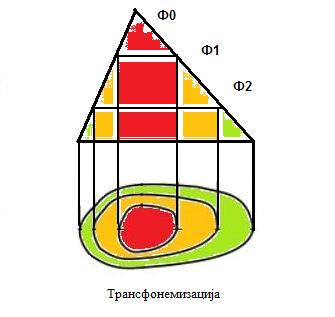 27. Упитник за МКА
28. Упитник за МКА
29. Упитник за МКА
30. Упитник за МКА
31. Упитник за МКА
32. Упитник за МКА
32. ХВАЛА НА ПАЖЊИ
Др Јован Ајдуковићhttp://ajdukovicj.narod.ru/